The family and its social class standing
Dhaniya Putri 2017031007
Nanda Novira 2017031019
Jihan Fahera 2017031032
Ramadhandy Arya P 2016041063
The Changing U.S Family
Nuclear Family, Keluarga Inti.
Extended Family, Keluarga Besar
Single-parent Family
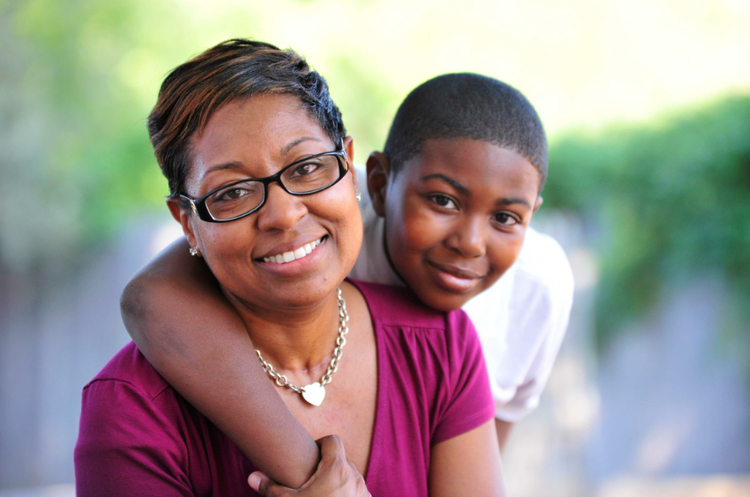 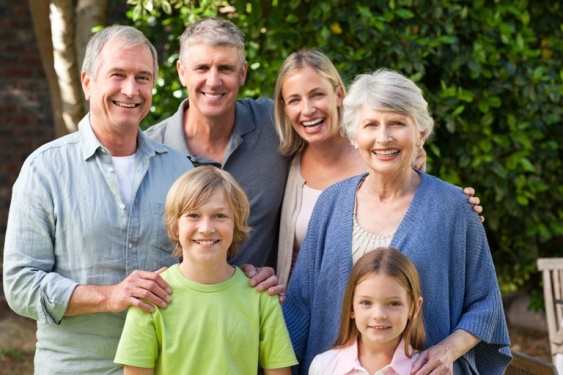 The Changing U.S Family
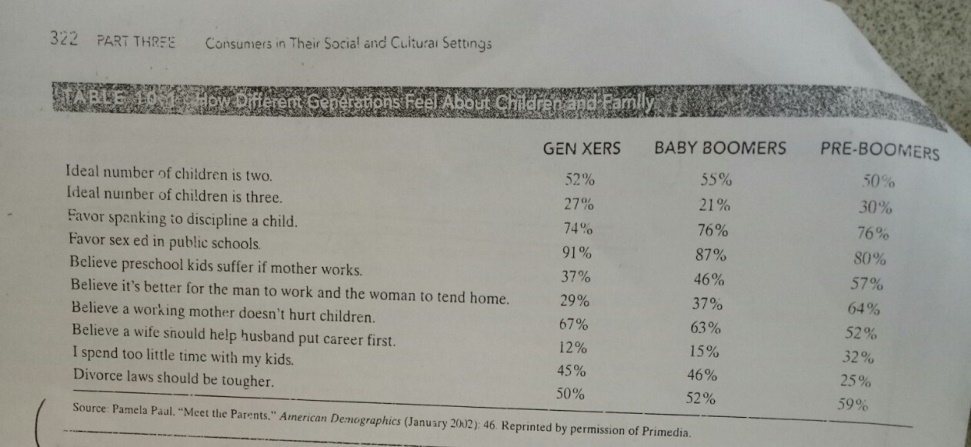 Ever-Changing Household Spending Patterns
Socialization and Related Roles of Family Members
Socialization of Member, sosialisasi dimulai sejak masa kanak-kanak hingga dewasa.
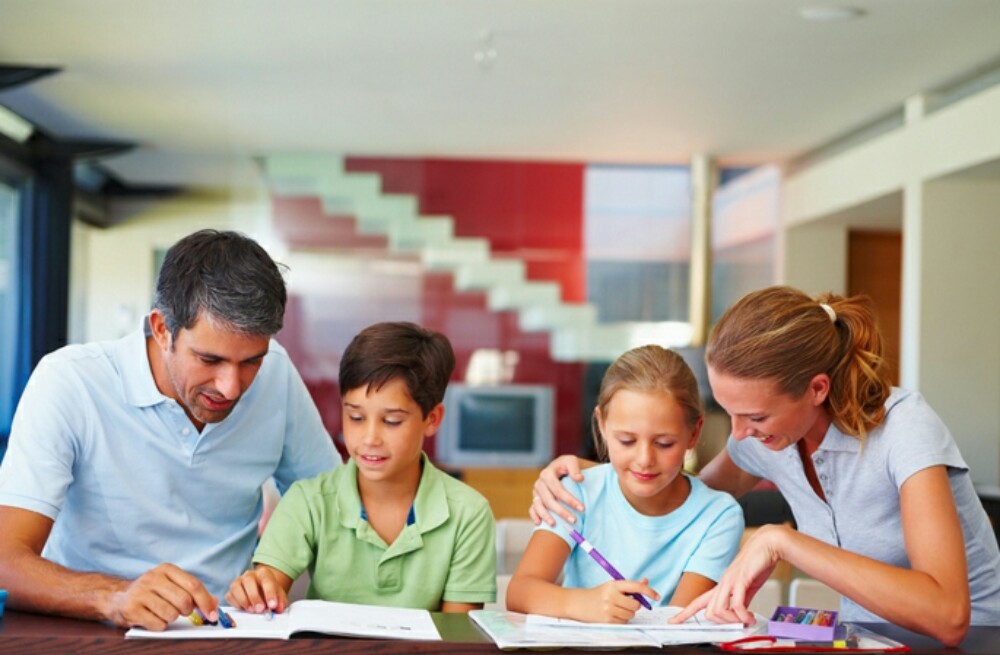 Consumer Socialization of Children
Consumer Socialization, proses dimana anak-anak memperoleh keterampilan, pengetahuan, sikap dan pengalaman yang diperlukan sebagai konsumen.

Socialization Agent, seseorang atau suatu organisasi yang terlibat dalam proses sosialisasi.
Adult Consumer Socialization
Proses sosialisasi tidak teratas pada masa kanak-kanak, tetapi merupakan proses yang berkelanjutan.
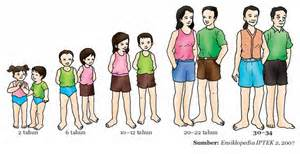 Intergenerational Socialization
Loyalitas produk diturunkan dari satu generasi ke generasi. Bahkan mungkin untuk tiga atau empat generasi dalam keluarga yang sama.

Other Functions Of the Family
Economic well-being
Emotional support
Suitable Family Lifestyles
Family Decision Making and Consumption Related Roles
Husband Dominated
Wife Dominated
Joint
Autonomic

	The Expanding Role of Children in Family Decision Making
Tactics used by children to influence their parents
[Speaker Notes: Insprational : insipirasi misalya mamahnya gaptek mah iphone yang barubagus loh mahnanti kalo mamah beli aku juga dibeliin ya mah
Jadi yg mamahnya yg antusias jadi ga antusias
Menginspirasi maahnya]
The Family Life Cycle
FLC: Sarana untuk menggambarkan rangkaian tahapan yang cukup stabil dan dapat diprediksi yang dilalui oleh sebagian besar keluarga.
Traditional Family Life Cycle
Proses di mana tahap-tahap untuk berkeluarga, dimulai dengan masa lajang, pindah ke pernikahan, kemudian berkeluarga (dengan kelahiran anak-anak), ke kontraksi keluarga (anak-anak yang sudah dewasa meninggalkan rumah), dan diakhiri dengan dissolution (kematian satu pasangan).
Traditional Family Life Cycle
Stage I: Bachelorhood
Stage II: Honeymooners
Stage III: Parenthood 
Stage IV: Postparenthood
Stage V: Dissolution
Marketing and the traditional FLC
Menunjukan jenis produk atau layanan yang diperlukan didalam keluarga. 
Mulai dari produk keperluan yang ada di dalam rumah, sampai kebutuhan layanan untuk keluarga seperti liburan, dll.
Modifications-the Nontraditional FLC
Model FLC ini telah kehilangan kegunaannya sebagai perkembangan dalam sebuah keluarga. Karena makin banyaknya perceraian dan pernikahan yang ditunda.
Non-traditional FLC stages
Consumption in non-traditional families
Dual spousal work involvement (DSWI):an alternative family/household classification system
What is social class?
kelas sosial dapat dianggap sebagai kontinum (rangkaian) yang mencakup berbagai posisi sosial di mana setiap jumlah masyarakat dapat ditempatkan, dibagi ke dalam sejumlah kecil kelas sosial tertentu, atau strata.
Social Class and Social Status
Peneliti sering mengukur kelas sosial dalam hal status sosial; artinya, mereka mendefinisikan setiap kelas sosial berdasarkan jumlah status anggota kelas tersebut dibandingkan dengan anggota kelas sosial lainnya.
Social class is hierarchical and a form of segmentation
Social Class Categories
The measurement of social class
Subjective Measures
    Class Consciousness
Objective Measures
    Single variable indexes: Occupation,       Education, Income.
    Composite-Variable Indexes: Index of status characteristics, Socioeconomic status scores
Lifestyle Profiles of the Social Classes
Setiap kelompok sosial mempunyai faktor gaya hidup yang spesifik seperti keyakinan, sikap, aktivitas, dan perilaku.
Kelompok sosial dibagi menjadi 6;
	- Upper-Upper Class
	- Lower-Upper Class
	- Upper-Middle Class 
	- Lower-Middle Class 
	- Upper-Lower Class
	- Lower-Lower Class
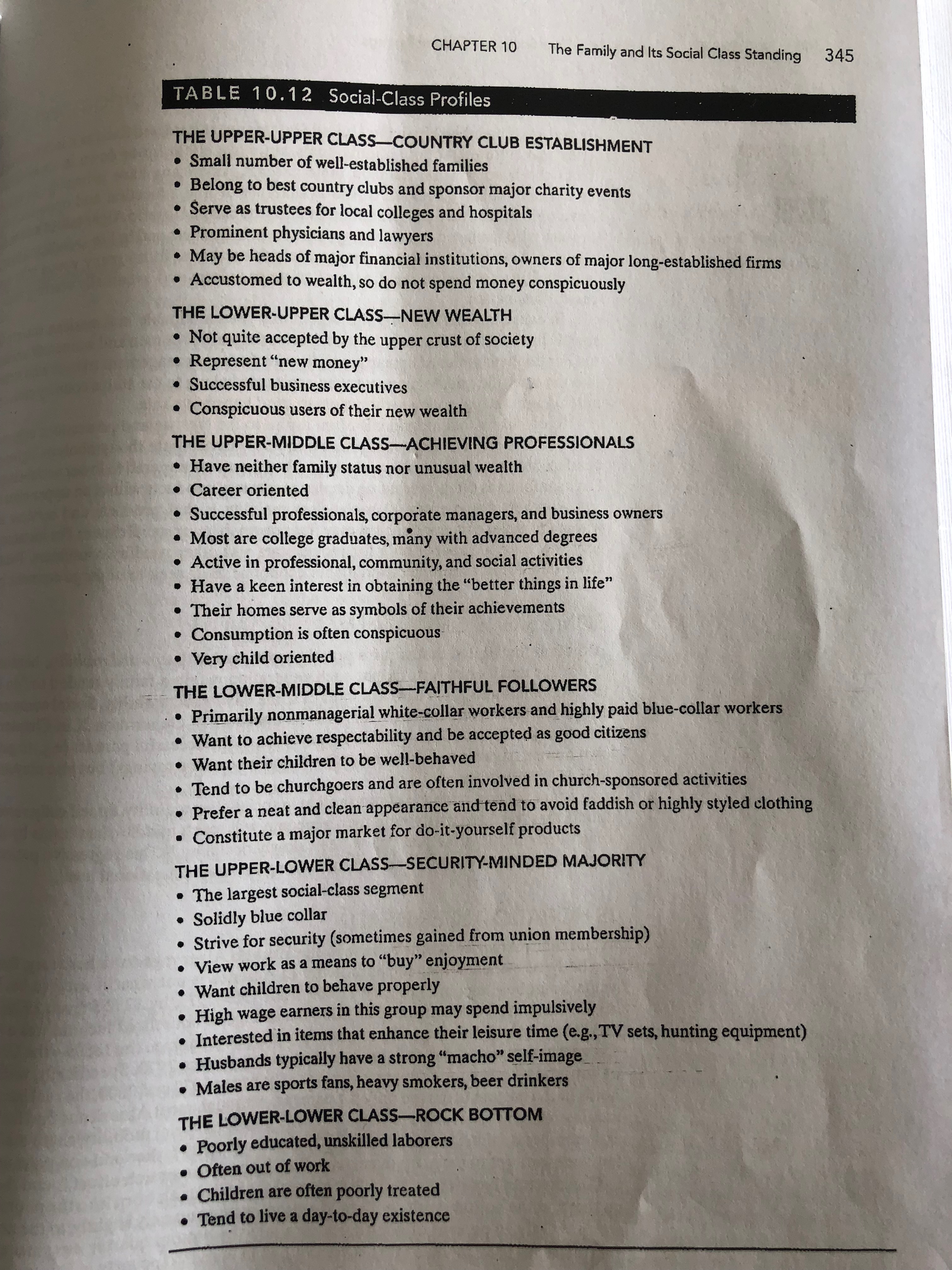 Social Class Mobility
Upward Mobility: Seseorang bergerak dari satu tingkat sosial ke tingkat yang lebih tinggi 
	contoh: trainee manajemen baru yang berusaha untuk 	berpakaian seperti bos
Downward Mobility: Seseorang bergerak dari satu tingkat sosial ke tingkat yang lebih rendah
Geodemographic Clustering
Pengelompokkan konsumen sesuai dengan sosial ekonomi yang sama 
Contohnya: Keluarga yang berlatar belakang sosial ekonomi yang sama cenderung tinggal di lingkungan atau komunitas yang sama
PRIZM NE: Layanan pengelompokan yang mengidentifikasi berbagai faktor sosial ekonomi dan demografi
The Affluent Consumer
Konsumen yang kaya yang bisa membeli kapal pesiar , mobil sport, dan perhiasan yang bagus 
Ada hubungan positif yang kuat antara kesehatan dan status ekonomi
Affluent Market: dibagi menjadi 3 segmen
		- Least Affluent Segment
		- Middle Affluent Segment
		- Most Affluent Segment
What Is Middle-Class?
Household earning between $25,000 and $80,000
The emerging Chinese middle-class
Moving up to more ”near-luxuries”
The Working Class and non-Affluent Consumers
Household earning $40,000 or less
These consumer more loyal than wealthier consumer
Recognizing The Techno Class
Having competency with technology
The geeks computer gets status
Consumer Behaviour and Social Class
Clothing, fashion, and shopping
The pursuit of leisure
Saving, spending, and credit
Social class and Communication